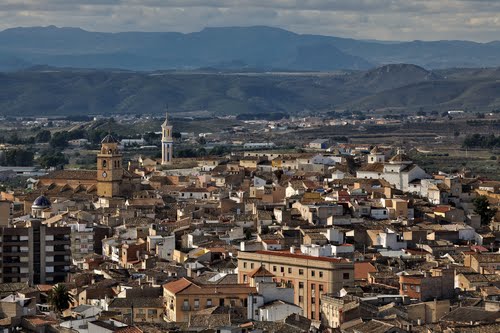 ‘’Pedanías’’ de Hellín
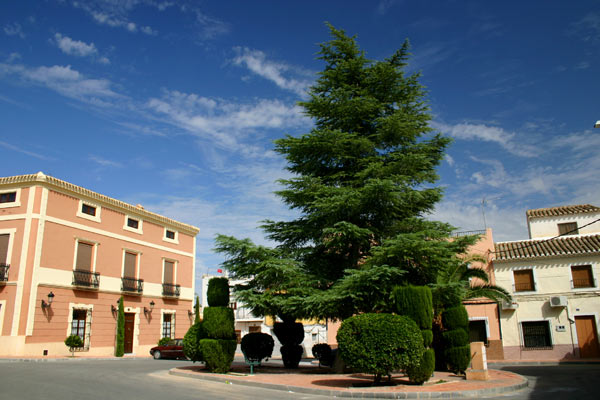 Agramón
C'est un petit village de 800 habitants environ.
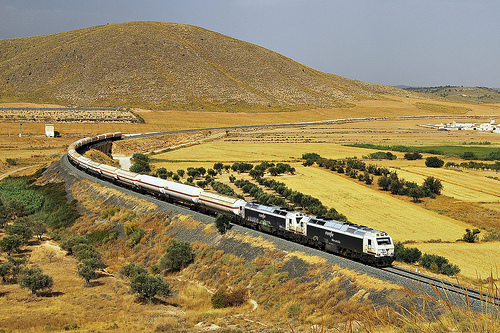 Torre Uchea
C'est un hameau, dans lequel environ 23 personnes vivent. Dans ce village, nous pouvons souligner le pont et le train.
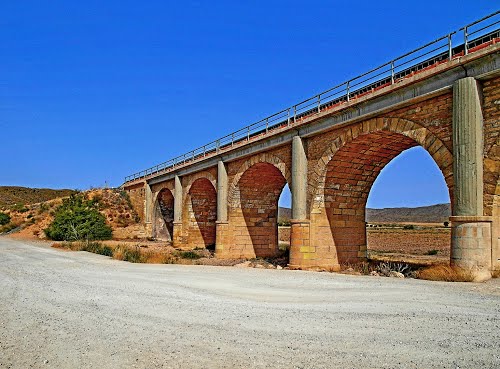 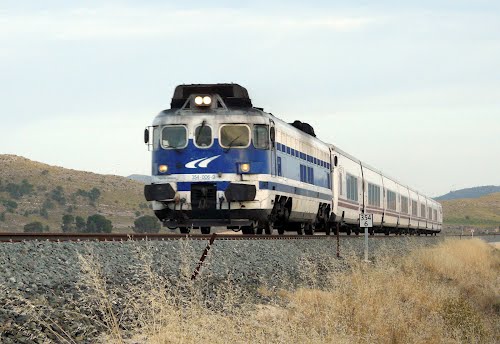 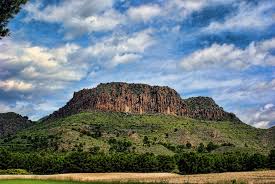 Cancarix
Cancarix est une « pedanía » de Hellin, où 100 personnes, environ, habitent. 
Ses fêtes sont le 15 août en honneur à Roque Sain. 
Dans cette pedanía se trouve  le Volcan de Cancarix.
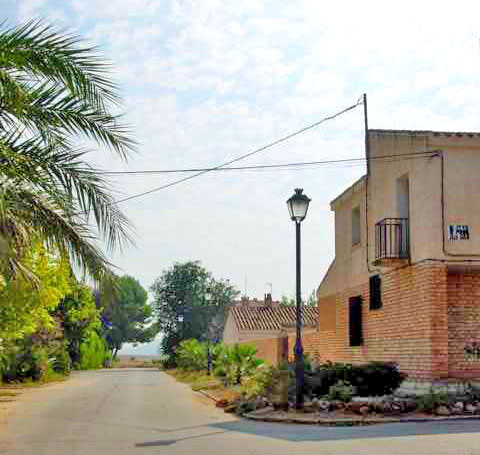 Nava de Campaña
Cette pedanía a environ 591 habitants. 
Les fêtes patronales se célébrent le 25 août.
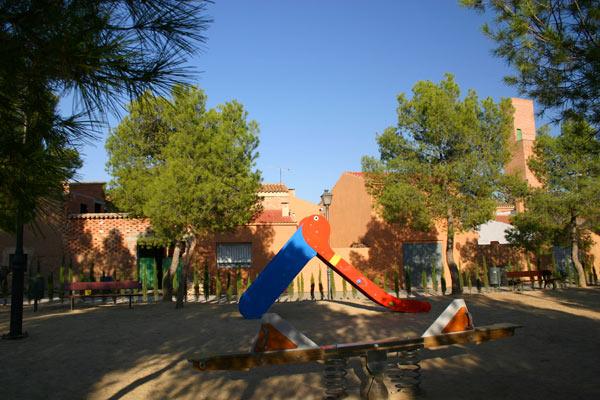 Agra
Cette pedanía a 154 habitants. 
Ses fêtes sont le 13 juin en honneur au Saint-Antoine
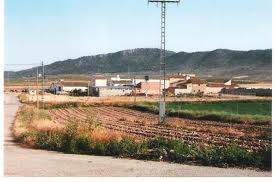 Rincón del Moro
Cette pedanía a 12 habitants
Presque toute sa surface est dédié à l’agriculture